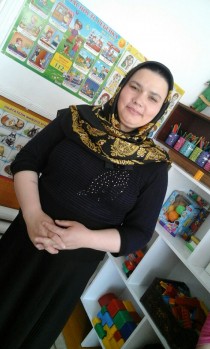 Муниципальное казенное дошкольное образовательное учреждение«Детский сад «Лачен»
Портфолио 
Воспитателя 
Абдулмуслимовой Забидат Биякаевны

С детьми всегда должна быть рядом,
Даря тепло и согревая взглядом.
Их  в мир прекрасного вести,
И помнить заповедь  «Не навреди».
Летняя пора словно специально создана для того, чтобы прыгать, лазить и всячески веселиться! Поэтому организовала мероприятие «Здравствуй, лето!»
Интегрированное занятие по рисованию с элементами аппликации«С попугаем я дружу, все узнать о нем хочу!»
Совместное мероприятие родителей и детей «Мы выбираем жизнь»
Коллективная работа по лепке«Загорелся кошкин дом»
Беседа с детьми: «Правила дорожного движения»
Неделя «Сказки»«Заюшкина избушка»
«Трудолюбие не дается от природы, а должно воспитываться с самого раннего детства.»
Занятие по аппликации:«Разноцветные салфетки»
Утренник, посвященный ко Дню Защитника Отечества
Занятие по конструированиюко Дню Защитника Отечества:«Башня для солдатиков»